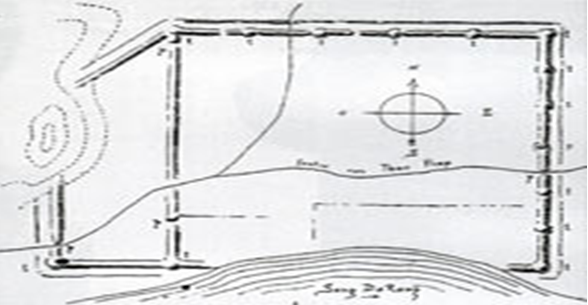 BẢN VẼ THÀNH HỒ
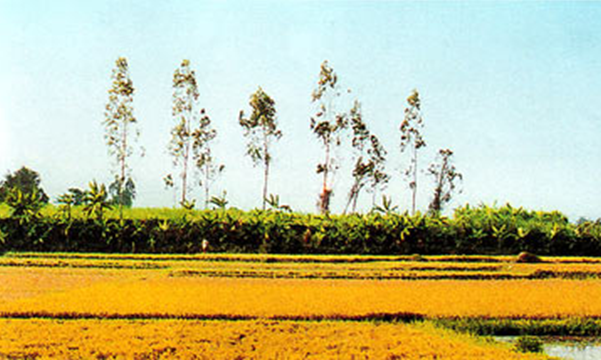 BỜ PHÍA ĐÔNG THÀNH HỒ
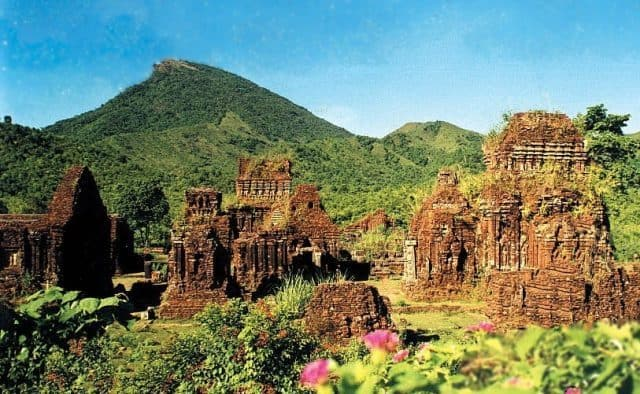